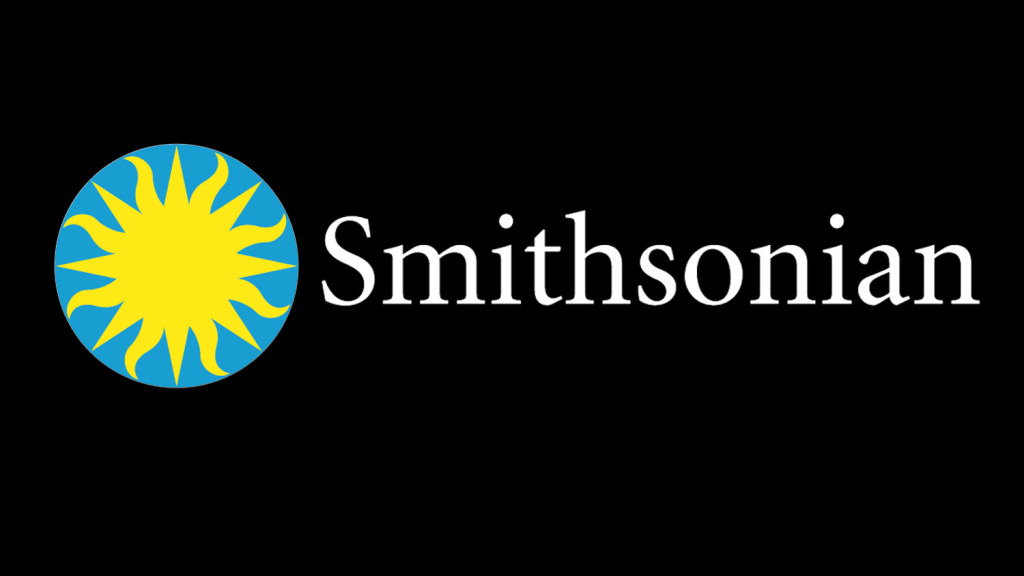 The National Museum of African American History & Culture
2016
The Museum of History & Technology
1st capital fundraising campaign undertaken
1964
2011
The Smithsonian American Art Museum
1968
The National Zoological Park
The National Museum of African Art
Is established by the US Gov.
1889
1987
Aug 10, 1846
The Langley Gold Medal is authorized
The Smithsonian Latino Center
Its official opening
1909
1997
1855
1846
2020
1846
1871
1896
1921
1946
1971
1996
Today
1965
Aug 10, 2018
1849
1911
The James Smithson Medal is established
Its 172nd anniversary
Its construction begins
The National Museum of Natural History
1993
1893
The National Postal Museum
The Hodgkins Medal is established
2004
1881
The National Museum of the American Indian
The Arts & Industries Building
Main events
Main museums & centers
1976
2015
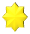 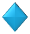 The National Air & Space Museum
The 1st overseas exhibition space announced